FV3GFS Post-Processed Products Update

13 September 2018 MEG Briefing
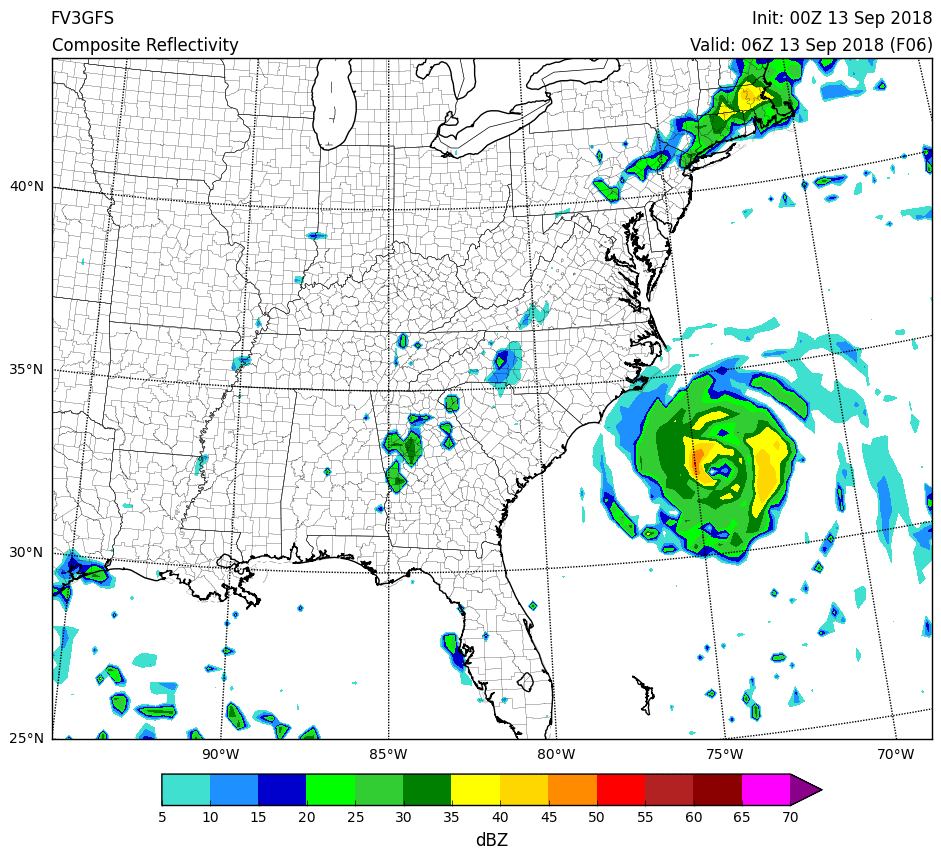 Logan Dawson

 EMC Model Evaluation Group
Topic
Summary and final update on FV3GFS post-processed products

Issues with FV3GFS simulated 1-km reflectivity and visibility were noted and discussed in several MEG meetings beginning in late May

Throughout the summer, test runs were conducted and evaluated to identify the cause(s) of the issues and validate bug fixes


All of this work was a very collaborative effort between the MEG and members of EMC’s Physics and Post teams.
2
1-km AGL Reflectivity
3
Initial Problems: FV3GFS Reflectivity Was Underdone and Precip. Rate Looked “Off”
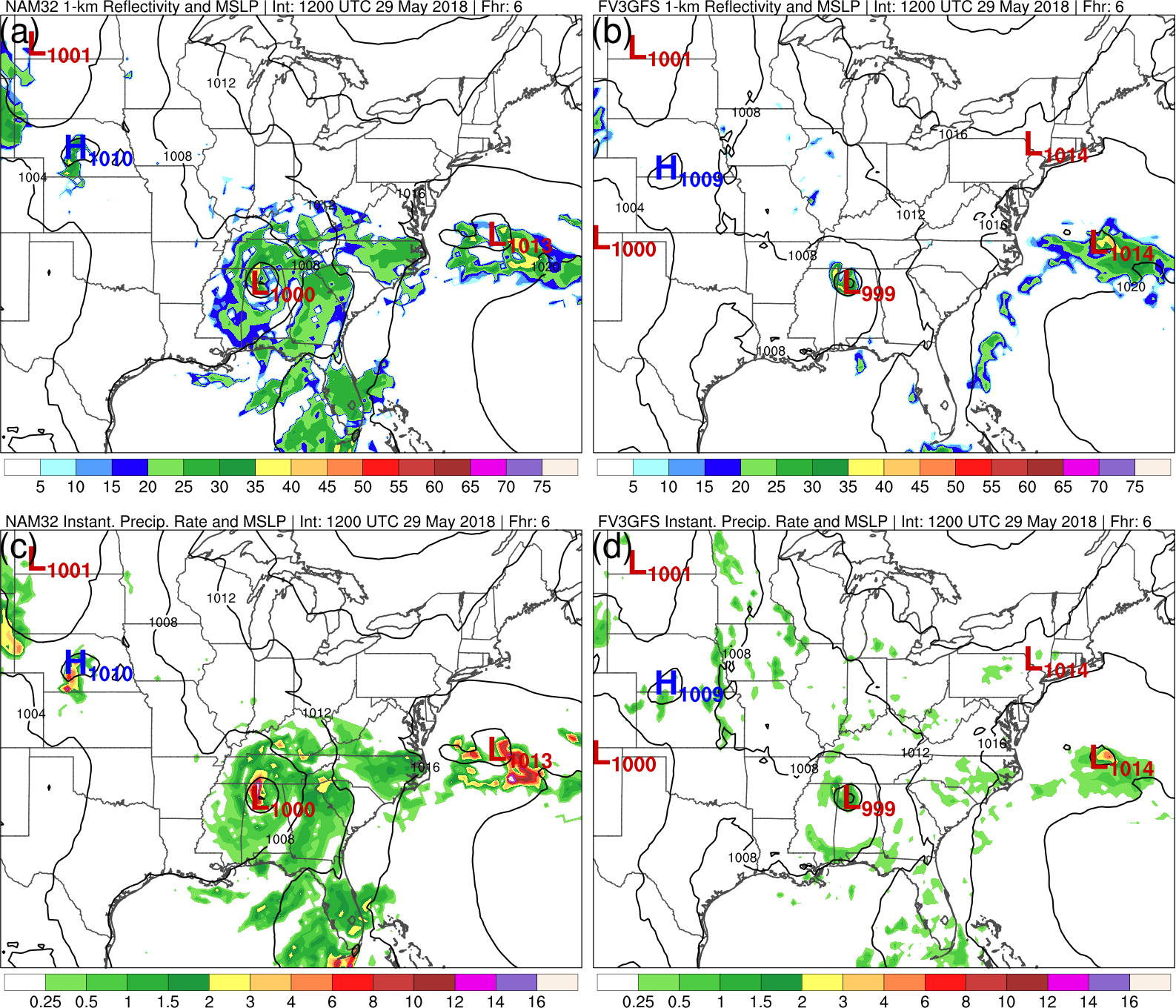 NAM
FV3GFS
NAM
FV3GFS
Images courtesy of A. Bentley
4
Addressing Precip. Rate and Adding Convective Contribution Improved Reflectivity
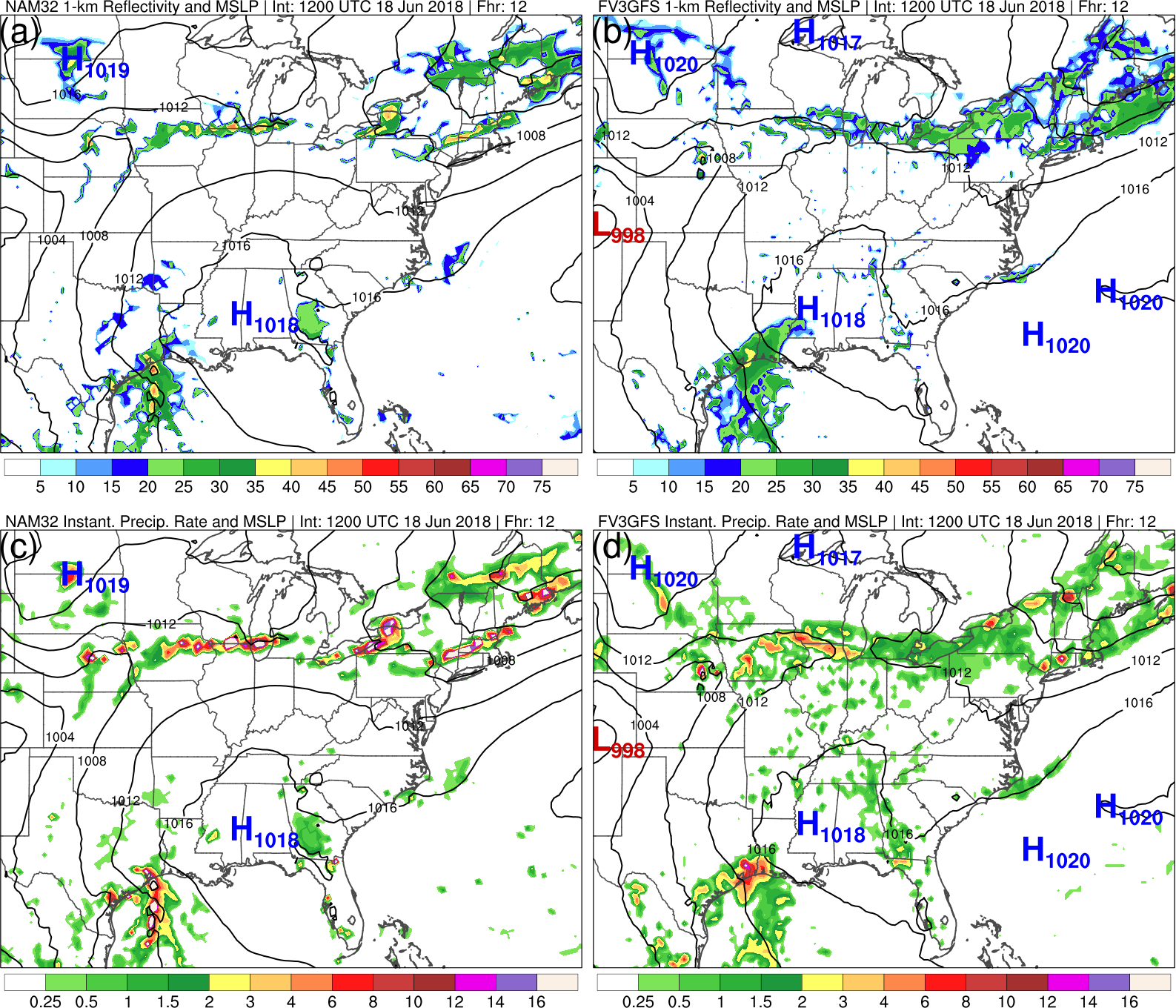 NAM
FV3GFS
NAM
FV3GFS
Images courtesy of A. Bentley
5
Areas of Concern Remained in Regions of Lighter, Grid-Scale Precipitation
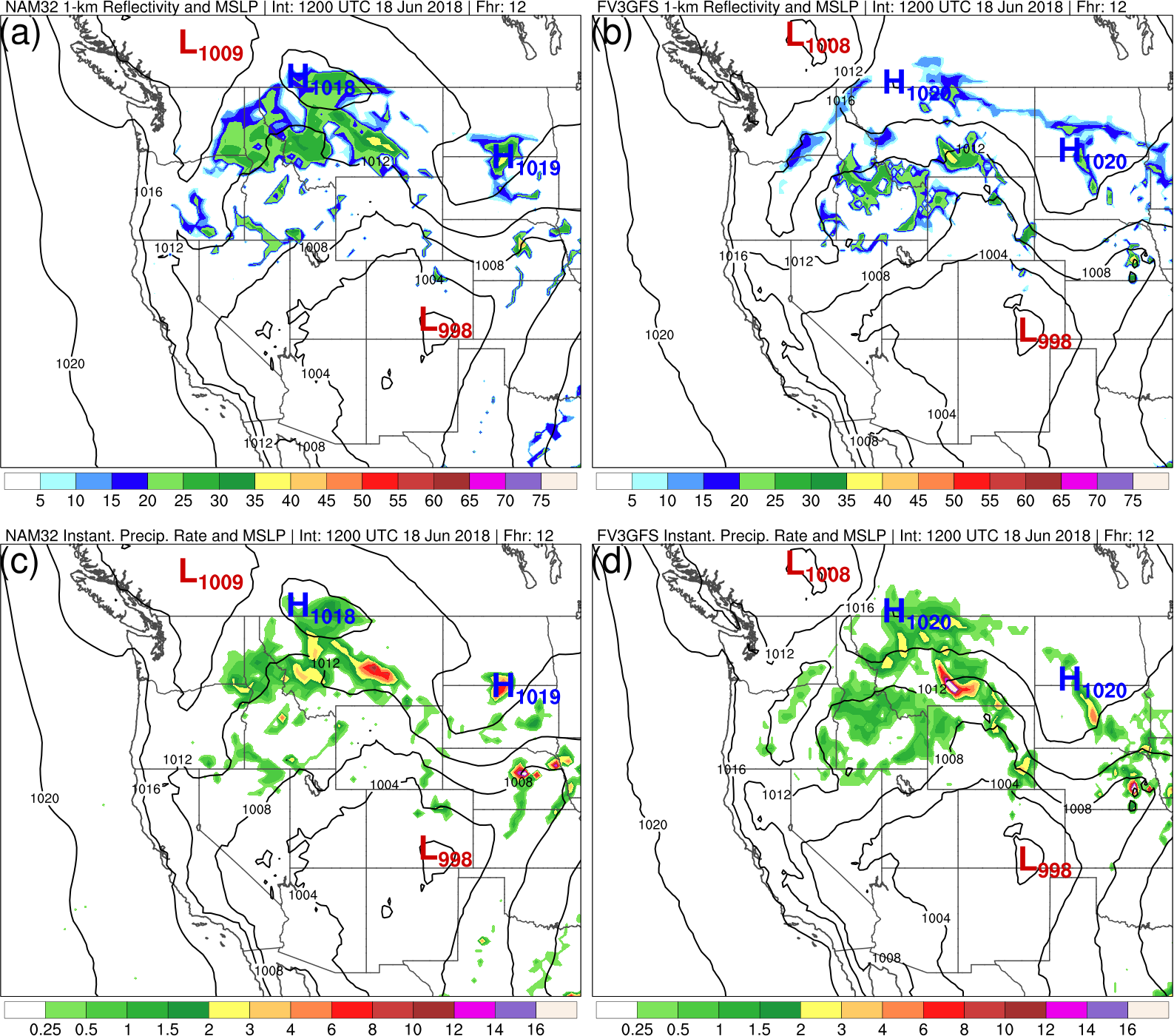 NAM
FV3GFS
NAM
FV3GFS
6
1-km Reflectivity Missing Where Precipitation Was Accumulating at the Surface
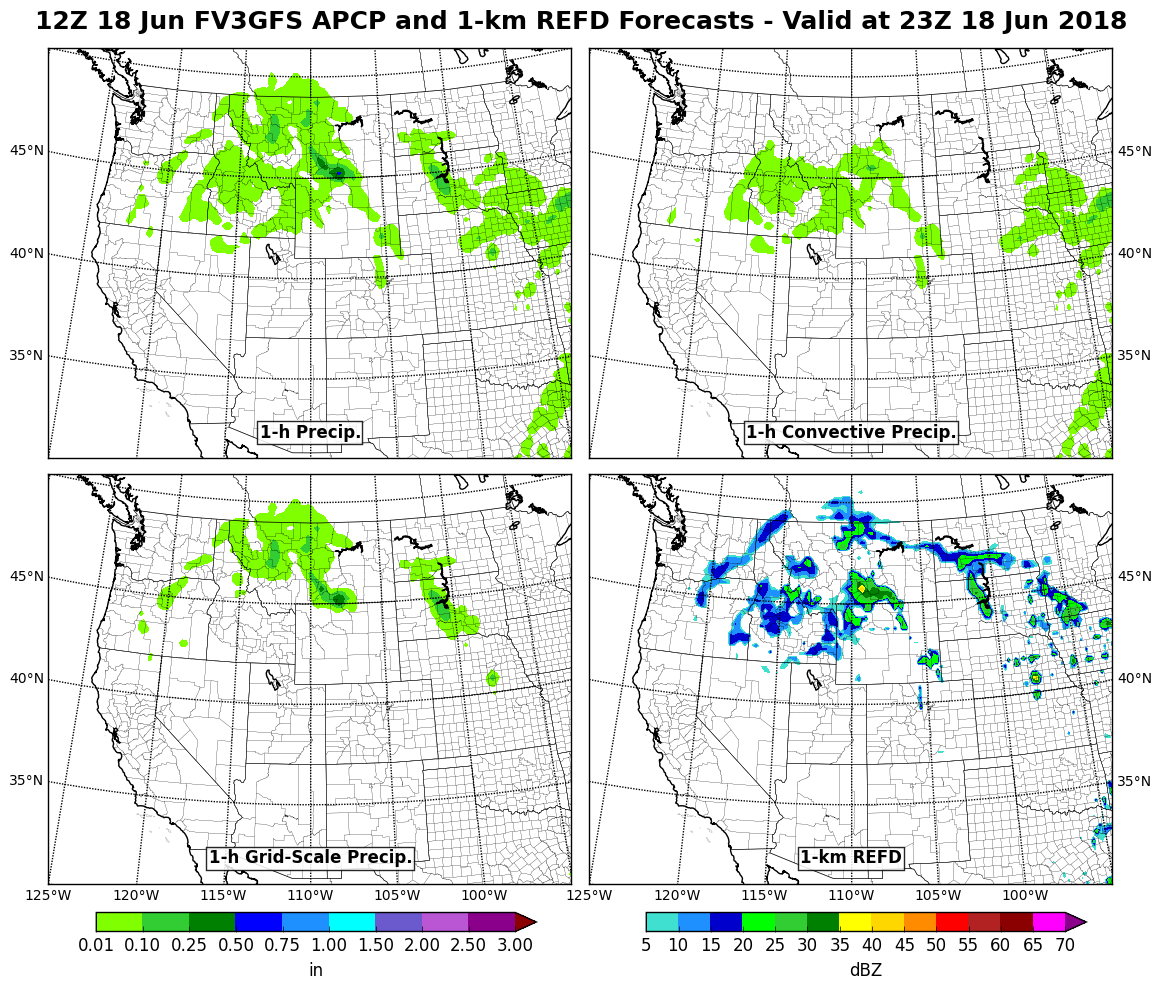 7
1-km Reflectivity Missing Where Precipitation Was Accumulating at the Surface
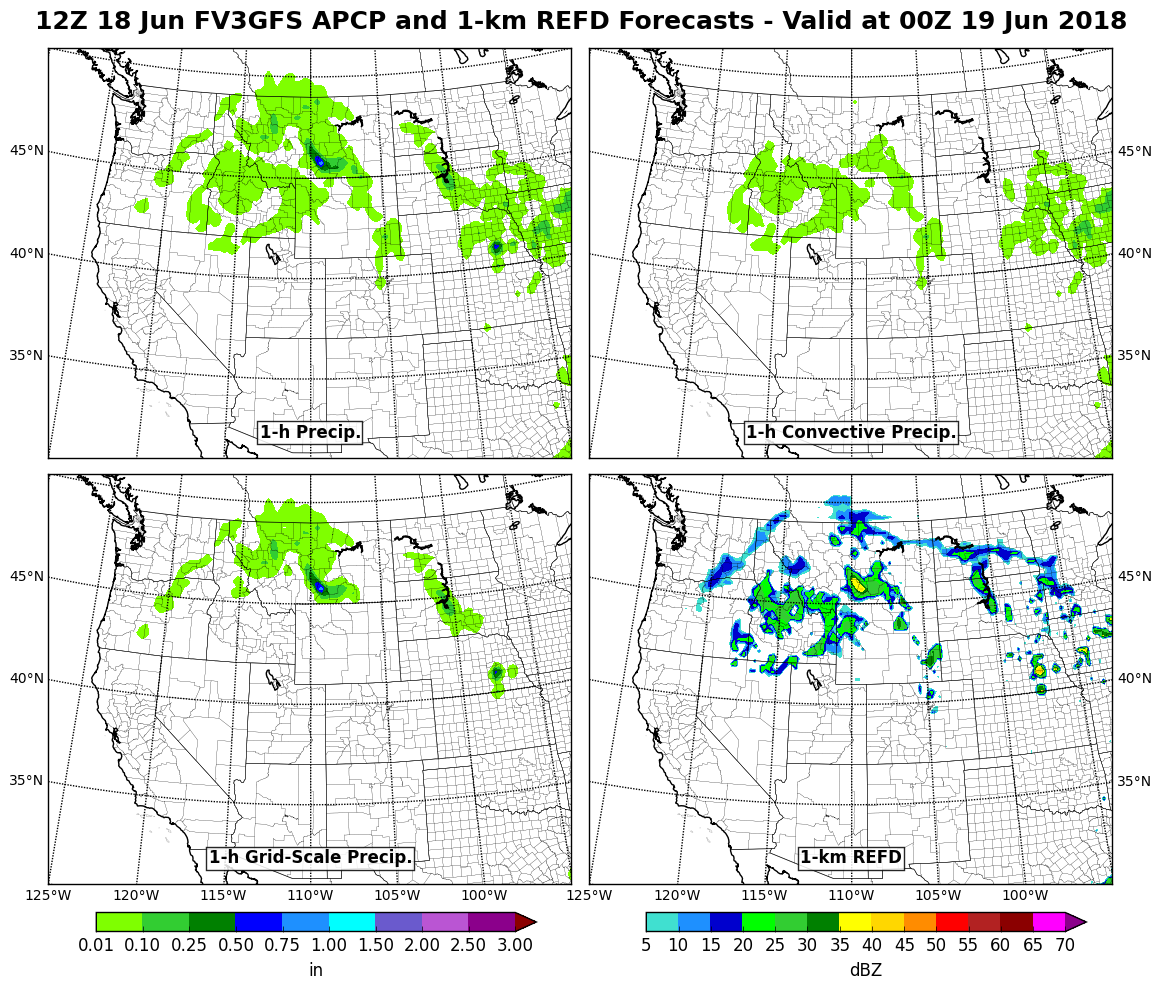 8
1-km Reflectivity Missing Where Precipitation Was Accumulating at the Surface
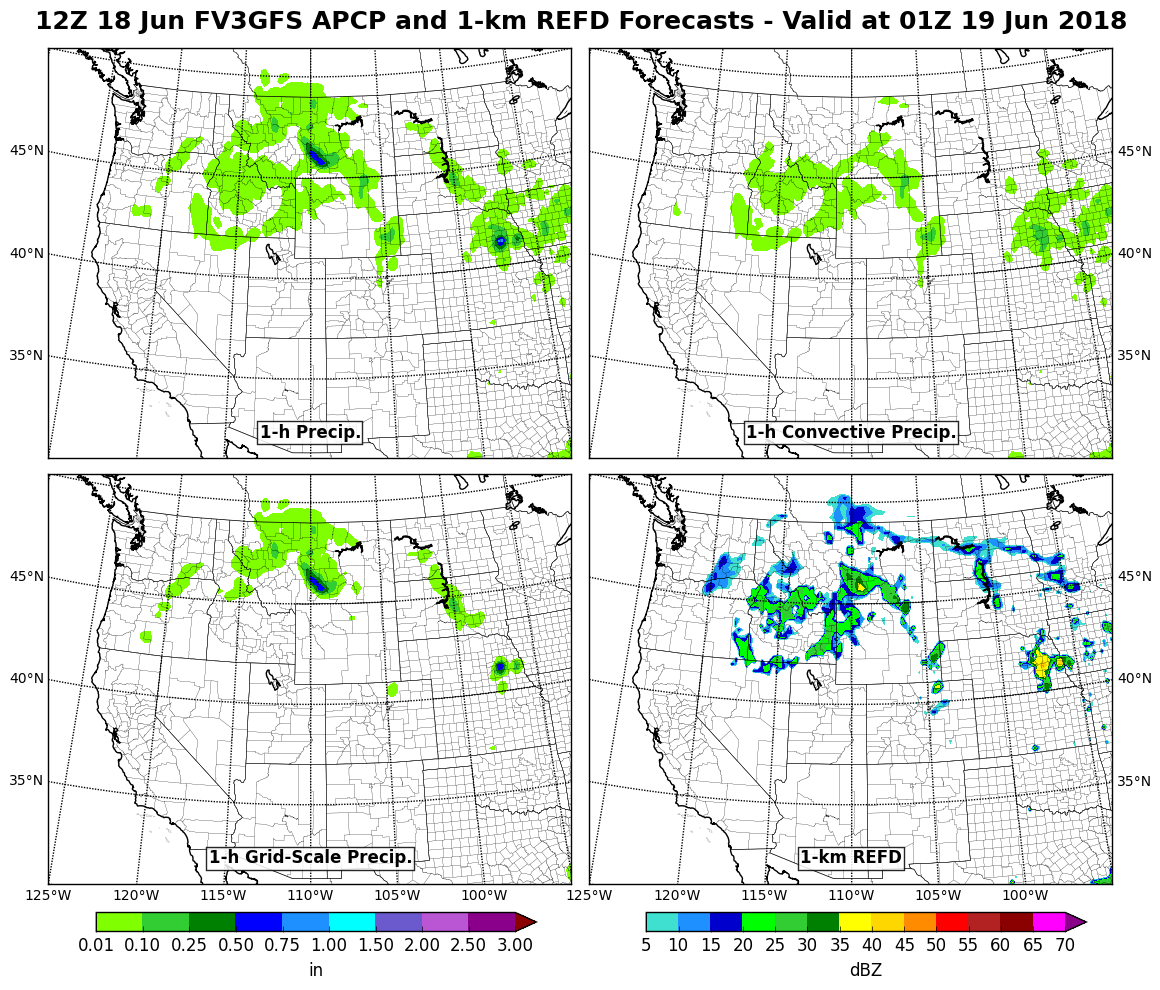 9
FV3GFS Reflectivity at Hybrid Levels 1 & 2 Shows More Coverage than Reflectivity at 1 km AGL
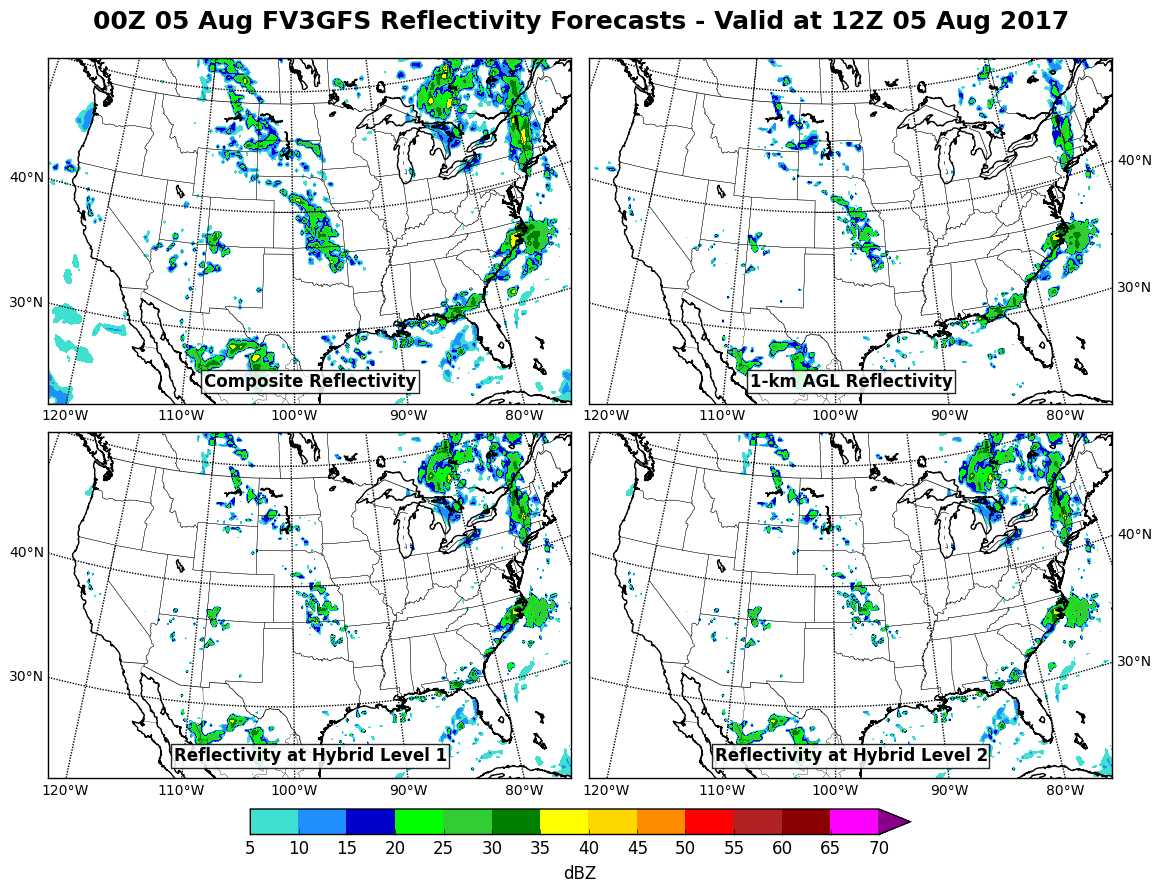 10
FV3GFS Reflectivity at Hybrid Levels 1 & 2 Showed More Coverage than Reflectivity at 1 km AGL
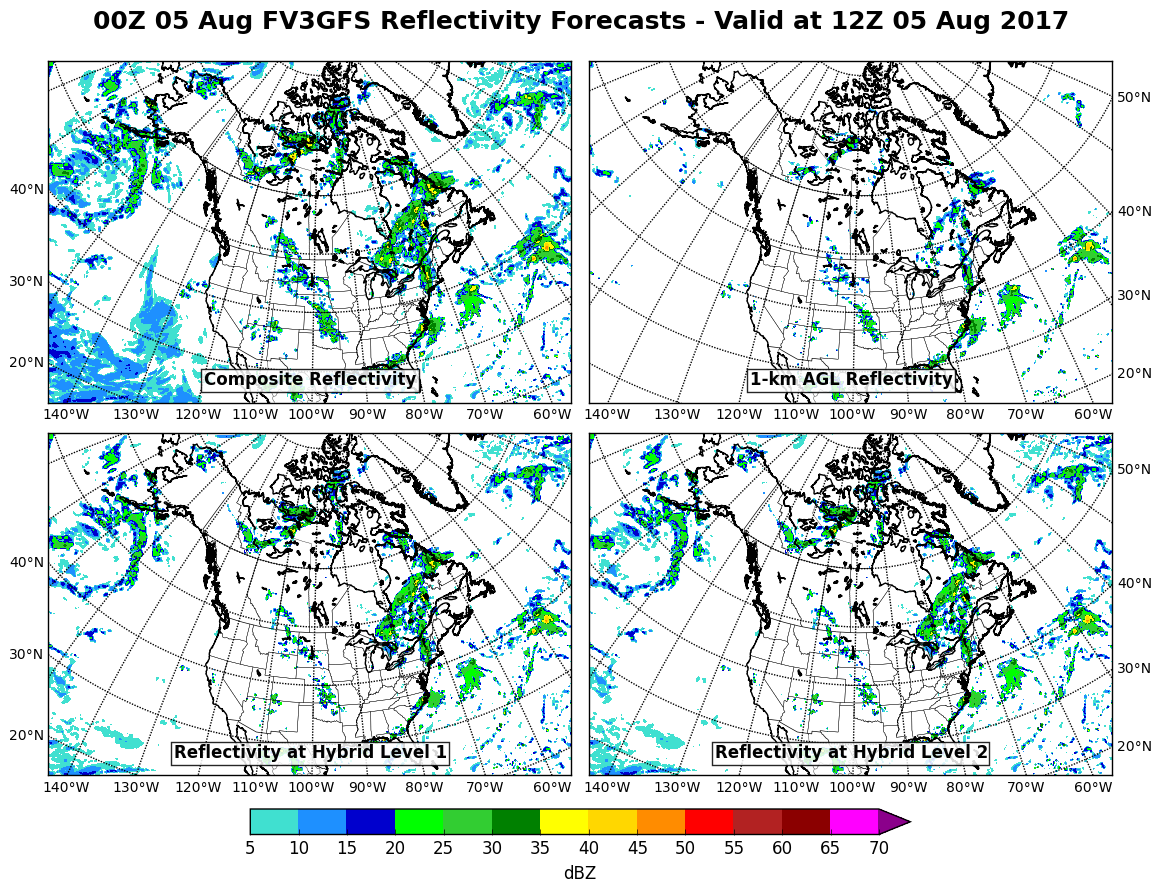 11
Summary
Since the issue was first raised in late May, we have made the following changes:

Fixed a bug where instantaneous precipitation rate was in incorrect units
Added a reflectivity contribution based on the instantaneous convective precipitation rate (in line with the computation of simulated reflectivity for the 12-km NAM, for example)
Removed 1-km simulated reflectivity from the FV3GFS output


Composite reflectivity appears reasonable and remains in the FV3GFS output.
12
Visibility
13
Several Initial Concerns with FV3GFS Visibility Product
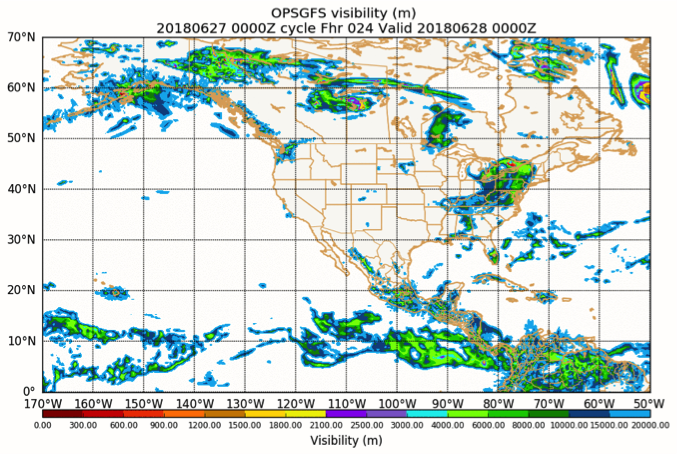 GFS
FV3GFS visibility reductions occurred over smaller areas compared to ops GFS 

Visibility reductions along the ITCZ were not very apparent in FV3GFS

Was not caused by early issue with instantaneous precip. rate units
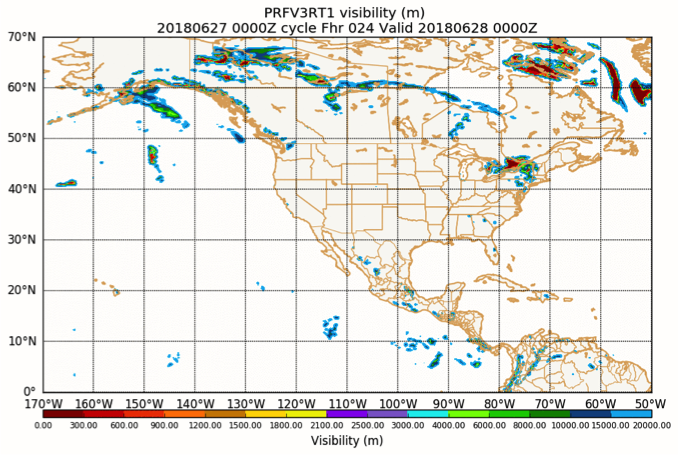 FV3GFS
Images courtesy of M. Pyle
14
Bug Fix Was Made to Account for Visibility Reductions due to Convection (Bug Came About with Change from Zhao-Carr MP to GFDL MP)
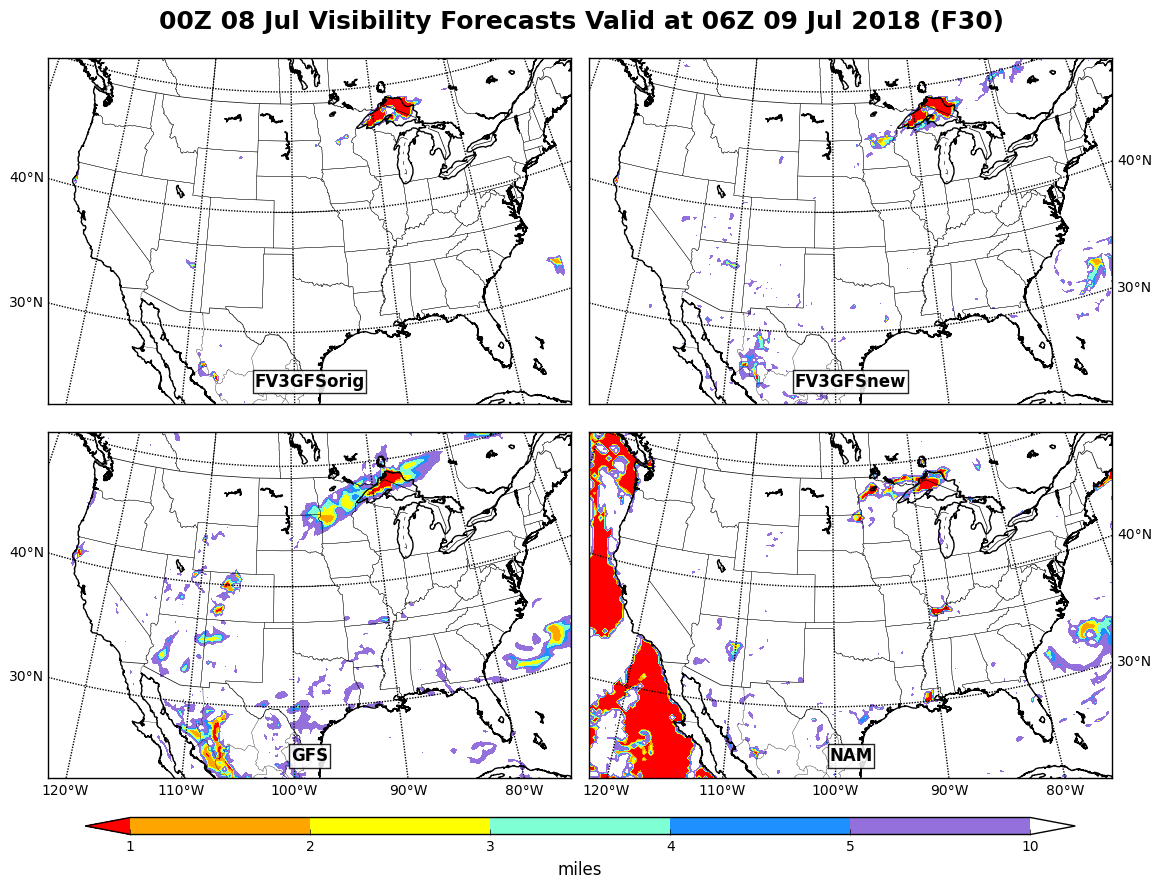 FV3GFS “old”
FV3GFS “new”
GFS
NAM
15
Convective Contribution Had Most Notable Impact Along ITCZ and in Areas of Frontal Precipitation
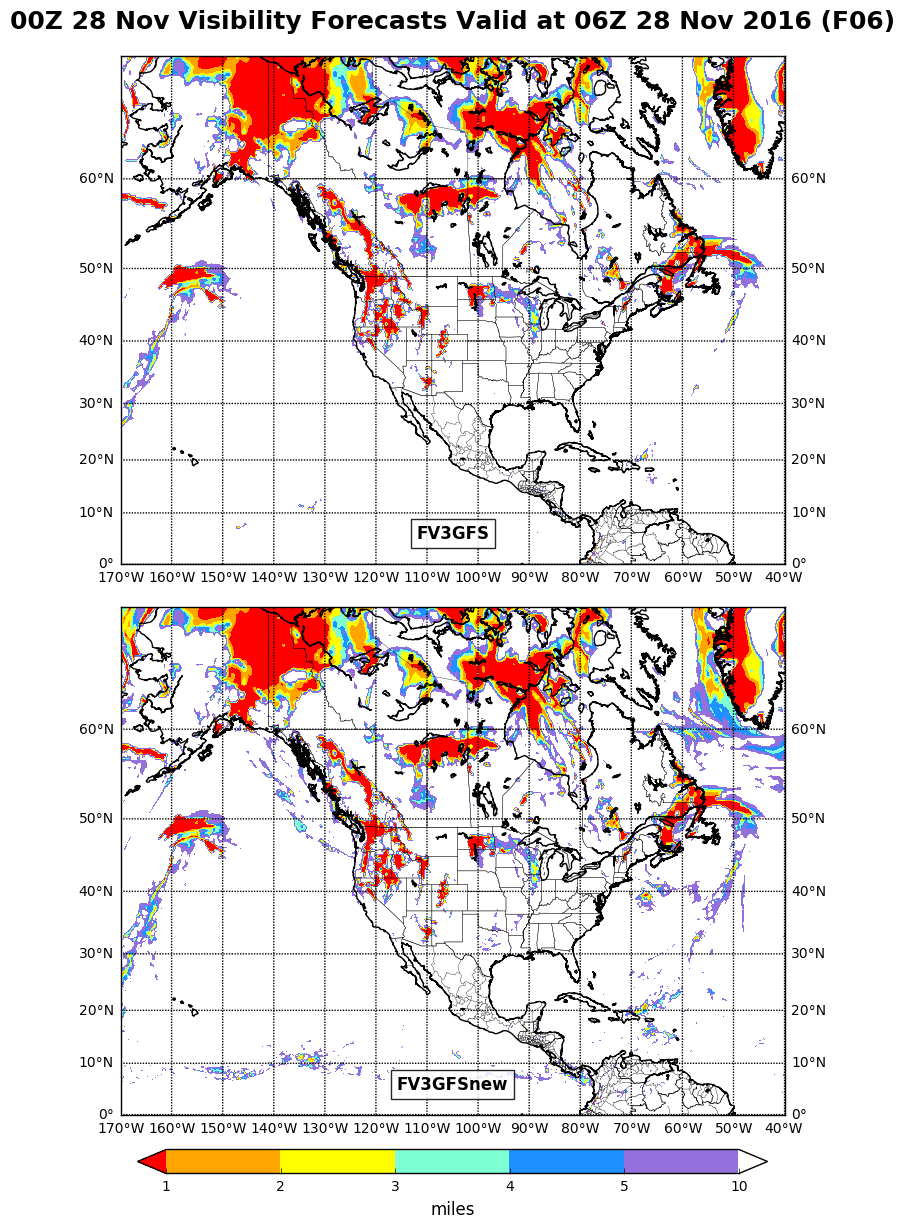 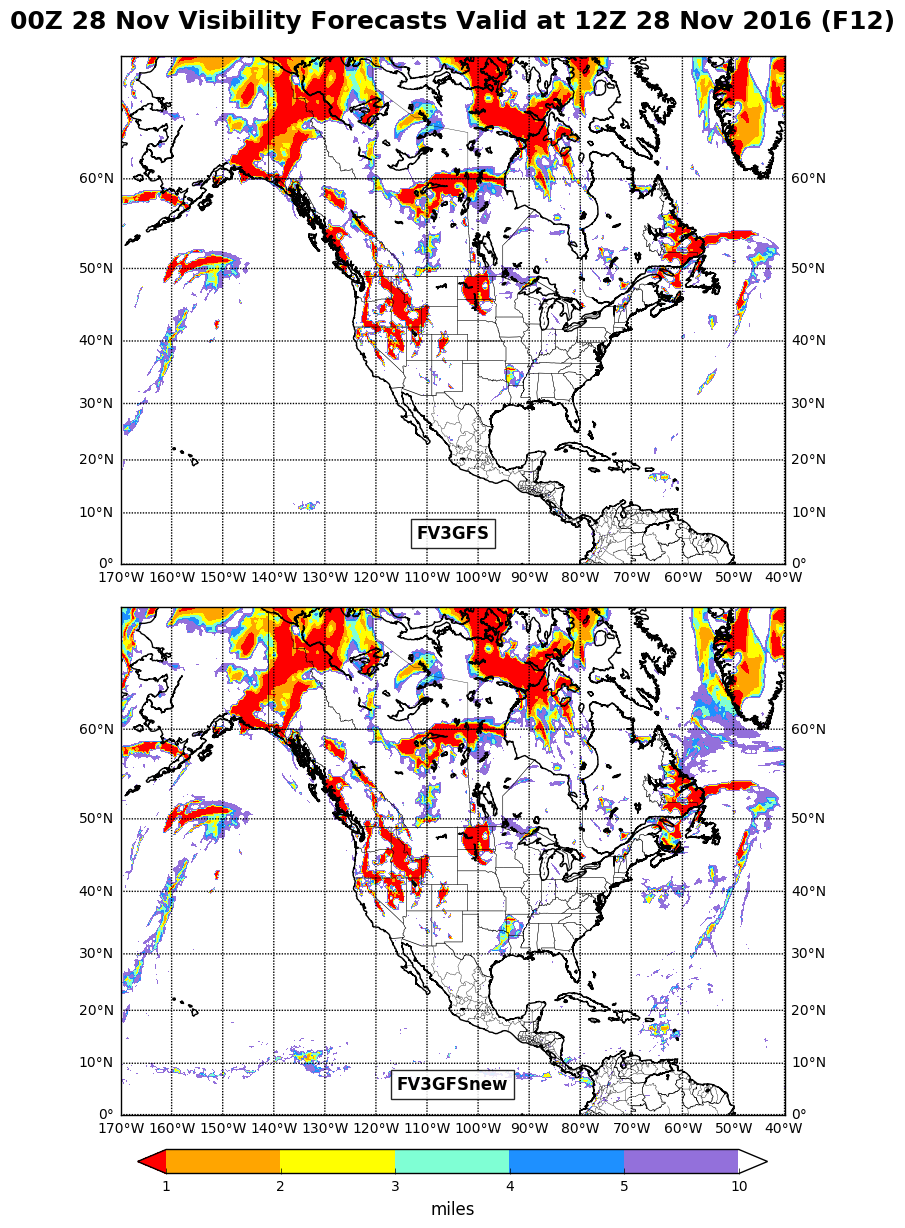 FV3GFS “old”
FV3GFS “old”
FV3GFS “new”
FV3GFS “new”
16
FV3GFS Visibility Looks Reasonable for Cool Season Case
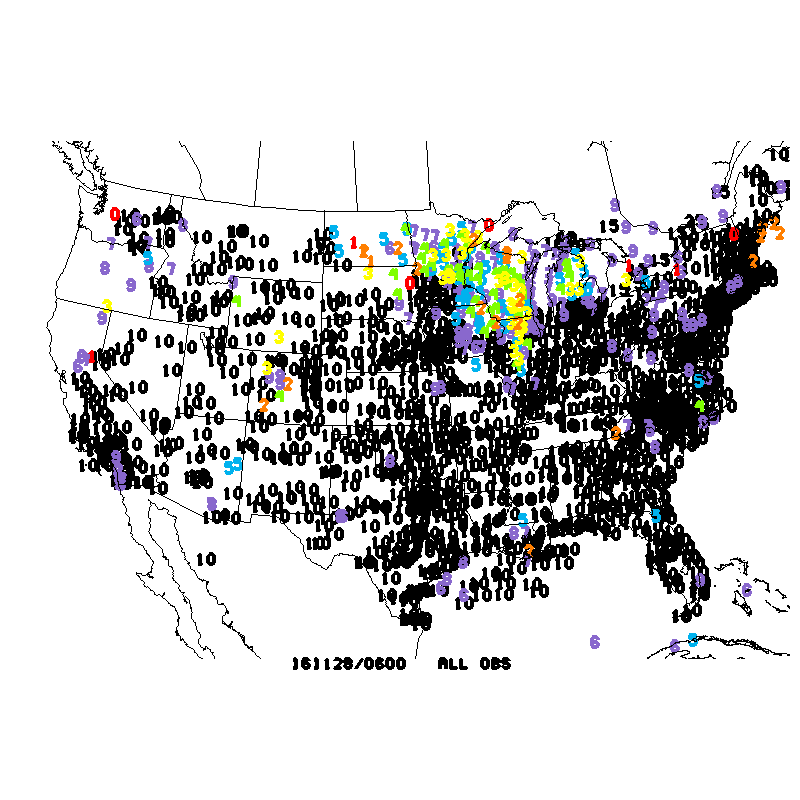 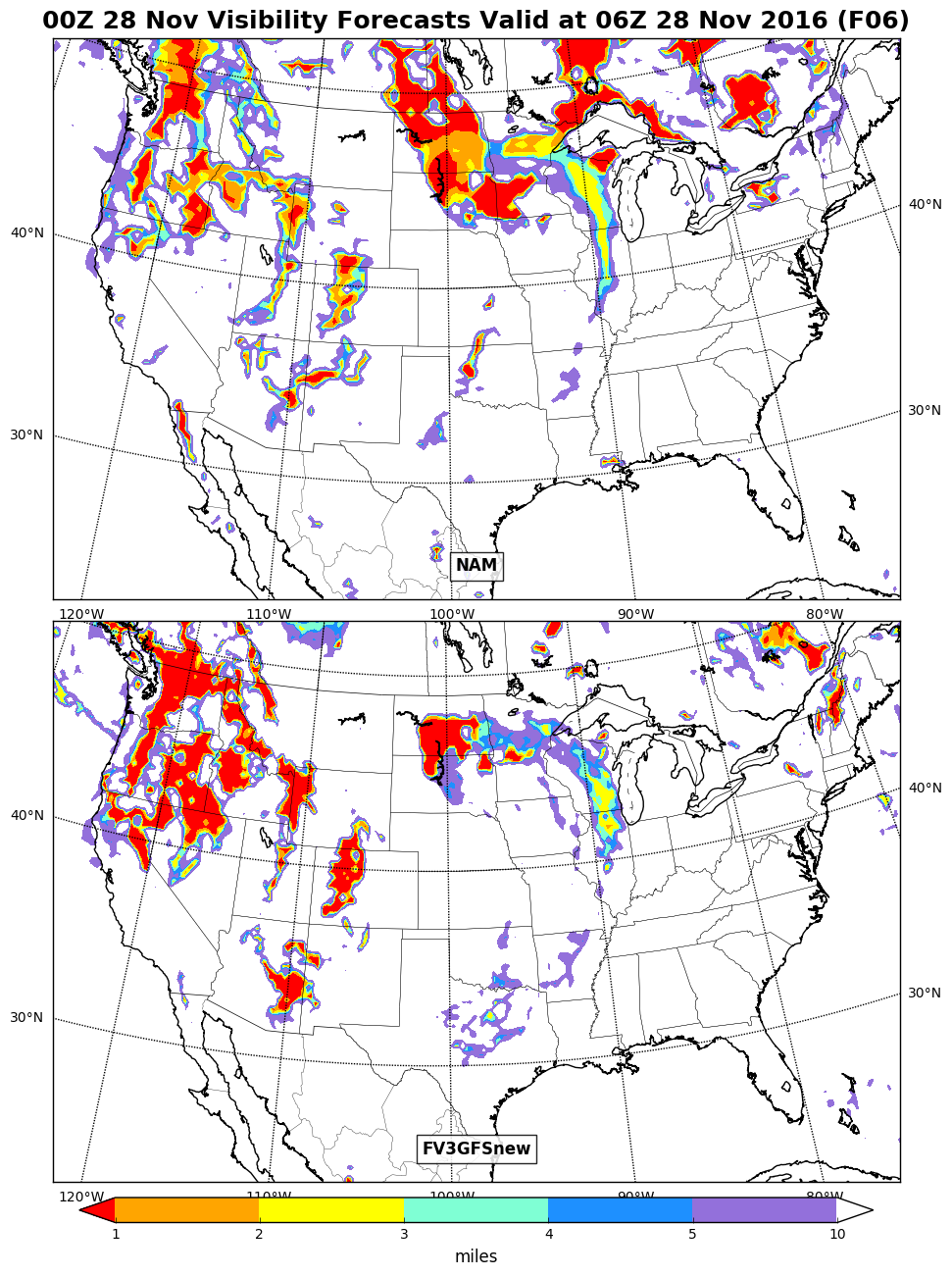 OBS
NAM
FV3GFS with bug fix is a reasonable comparison with NAM and obs in this cool season case
FV3GFS
17
Less Smooth Field in FV3GFS Showing More Significant Visibility Reductions
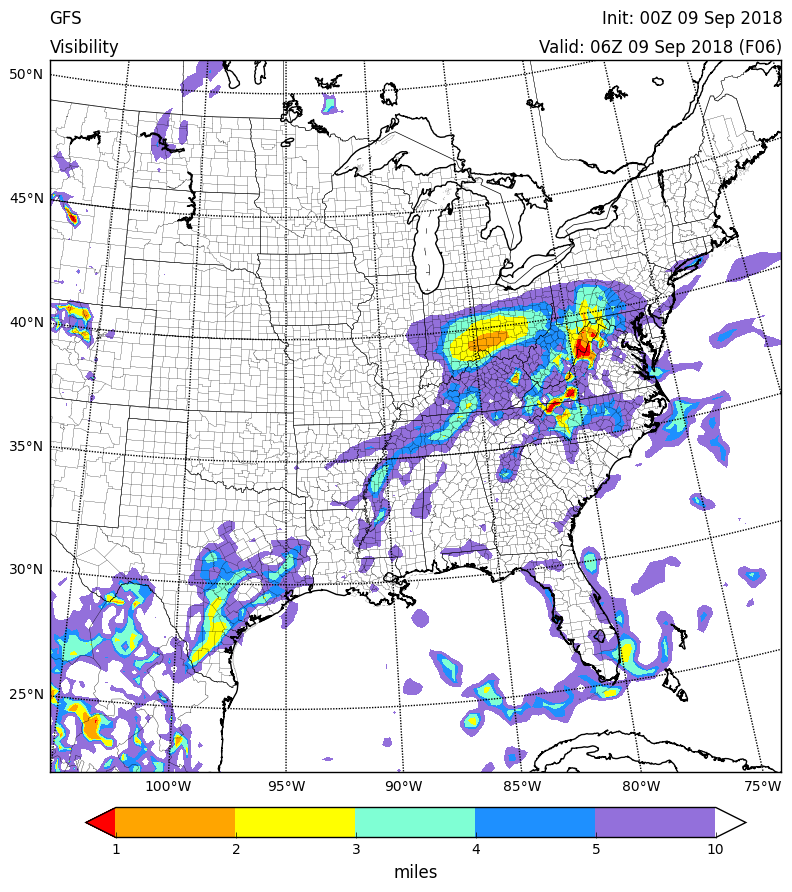 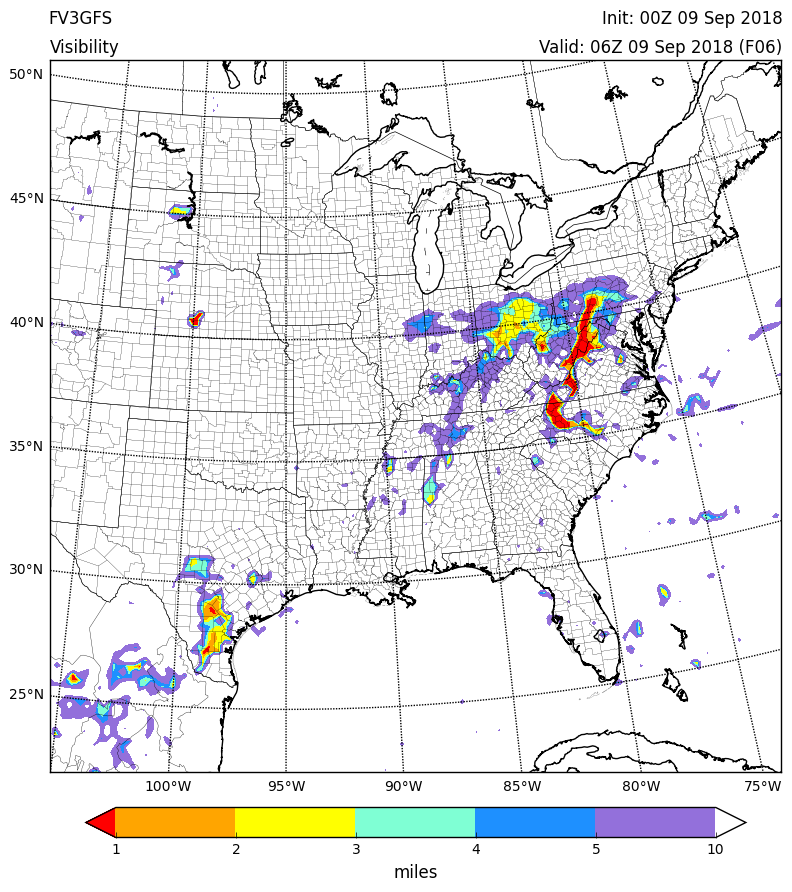 GFS
FV3GFS
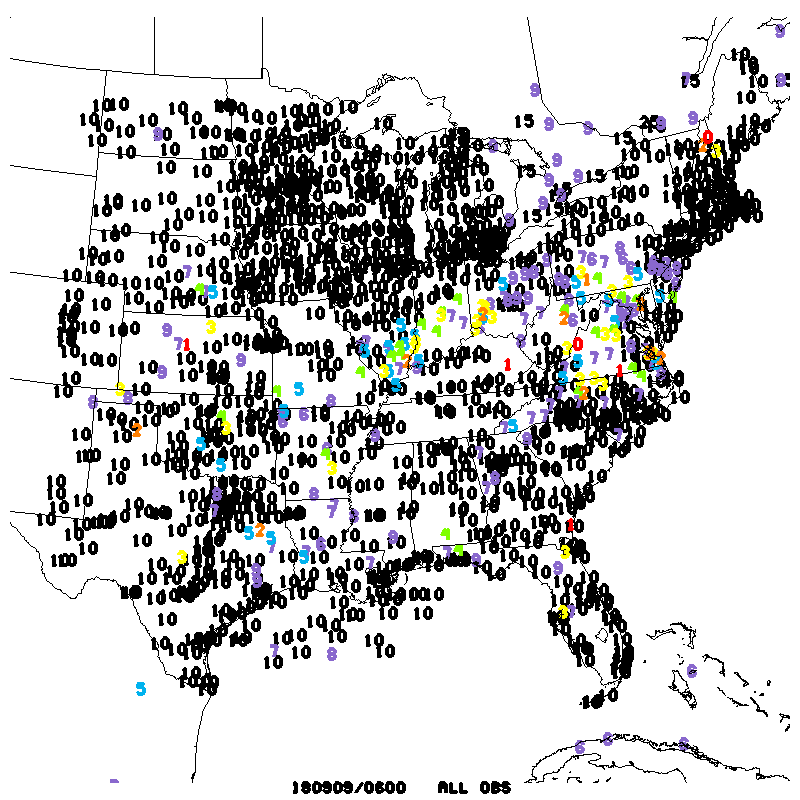 OBS
Impression is that use of instantaneous precipitation rate (as opposed to a 6-h averaged rate) appropriately changes appearance of the product

Though, FV3GFS visibility has verified less favorably than NAM/RAP
18
Summary
Since the issue was first raised in late May, we have made the following changes:

Fixed a bug to ensure that convective precipitation contributes to visibility reductions (in line with the computation of visibility in other NCEP models)

Ultimately…
We’re confident that visibility is computed properly in the FV3GFS output
Due to the precipitation rate used, FV3GFS visibility will have a characteristically and appropriately different appearance than GFS visibility


MDL has validated the FV3GFS and found little impact on LAMP visibility guidance
Additionally, GFS visibility is currently only used for the NBM’s ocean domain, so FV3GFS visibility should minimally impact NBM
19
Final List of New Products from the FV3GFS
Composite radar reflectivity
Instantaneous precipitation type
Instantaneous precipitation rate
Instantaneous convective precipitation rate
Continuous bucket total precipitation
Continuous bucket convective precipitation
20-, 30-, 40-, and 50-m AGL wind
Simulated GOES brightness temperatures (waiting to be pushed to AWIPS)

Hydrometeor mixing ratios on 39 isobaric levels
Hydrometeor mixing ratios on the lowest model level
Total cloud fraction on 22 isobaric levels
Vertical velocity (dz/dt… i.e., w) at 37 isobaric levels
Height, temperature, and abs. vorticity at 0.4, 15, and 40 hPa
Ozone mixing ratio at 7 additional isobaric levels
20